Teaching Programming Indirectlywith Paint
Zsuzsanna Szalayné Tahy
Eötvös Loránd University, Faculty of Informatics
sztzs@caesar.elte.hu
ISSEP 2015 Ljubljana
Everybody Have to Learn Programming
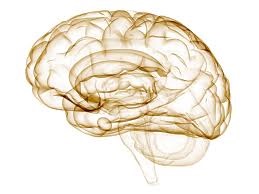 Computational Thinking
Programmingknowledge
Digital Literacy
ISSEP 2015 Ljubljana
Everybody Learn Programming, But…
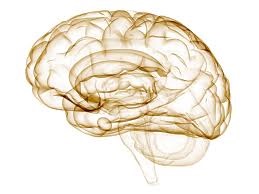 Computational Thinking
Programmingknowledge
Digital Literacy
ISSEP 2015 Ljubljana
Indirect Programming
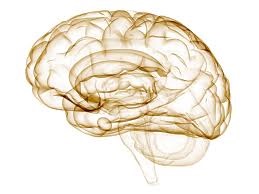 Computational Thinking
Programming
Digital Literacy
&
ISSEP 2015 Ljubljana
Example 1 - Color
What does Paint do?
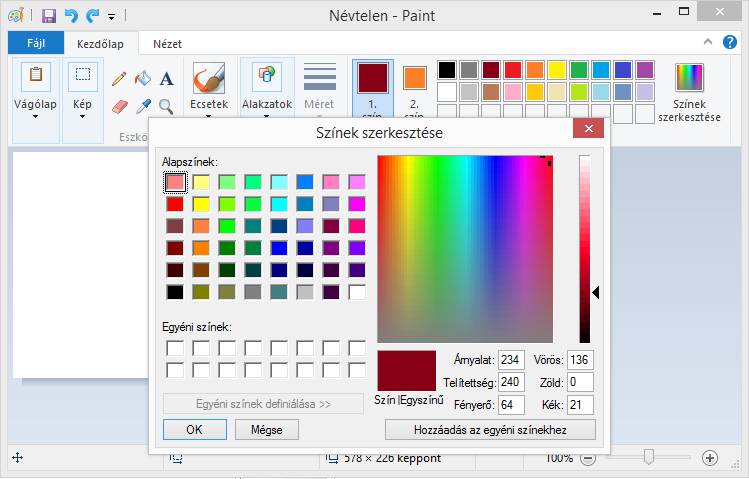 Look inside!
Brush
Color
RGB
How does it work?
Data
Pixel
What does it mean?
Object
Byte
ISSEP 2015 Ljubljana
Example 2 - Resize
What does Paint do?
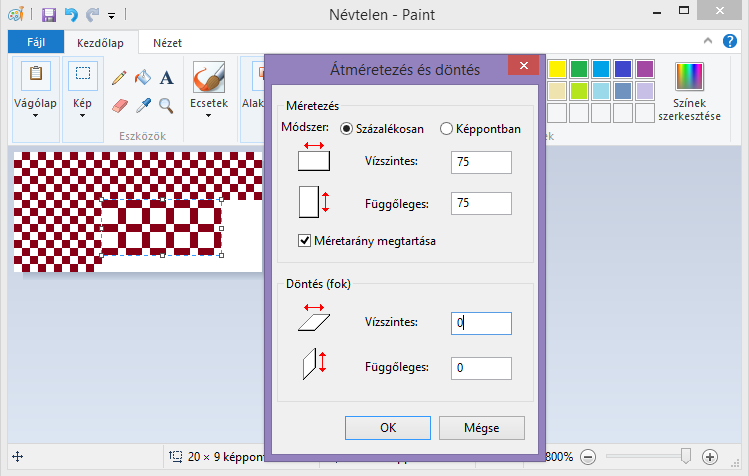 Byte
Look inside!
RGB
Data
Array
Pixel
How does it work?
Algorithm
What does it mean?
Object
Resize
ISSEP 2015 Ljubljana
Improve Digital Literacy
Spreadsheets
Programming
Texteditor
Algorithm
Array
Data
RGB
Object
Resize
Byte
Pixel
Copy
Shape
Color
Brush
ExploreProgram
Save
×
UseApplication
ClickSoftware
ISSEP 2015 Ljubljana
Summary
Graphical software, Paint… 
Software
Application
Program
Teach the…
Use of application &
Bases of programming
Earlier than formal coding
ISSEP 2015 Ljubljana